Неделя «Безопасность»Средняя  группа №10                                      
 Воспитатели :Марина Викторовна                                                                        Елена Николаевна






2018 г
Тема недели «Безопасность» первая неделя августа 
Мы беседовали на темы «Правила поведения в машине», «Правила перехода через дорогу»
Отгадывали загадки.
Слушали сказку «Маленький прудик»
Рассматривали иллюстрации «Правила дорожного движения»
Проводили подвижные игры «Автомобили», «Лиса», «Гуси-гуси», «Мяч», «Мы охотимся…», «Поезд». «Мыши»
Играли в сюжетные игры «В машине», «В поезде».
Пели песни «Машина», «Автобус», «Колесо»
Рисование машин и дороги цветными мелками
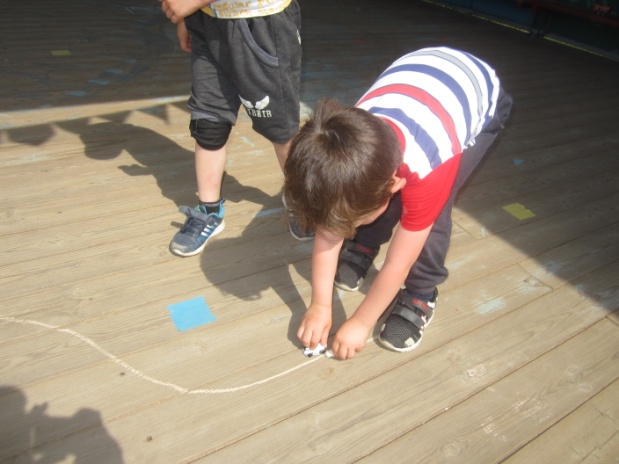 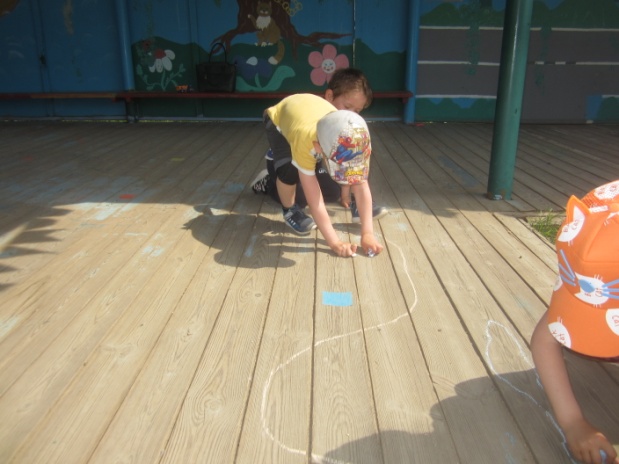 Подвижные игры                                       Катание на машине
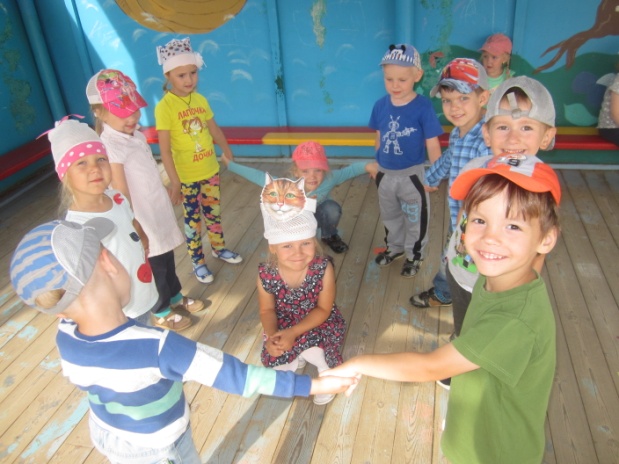 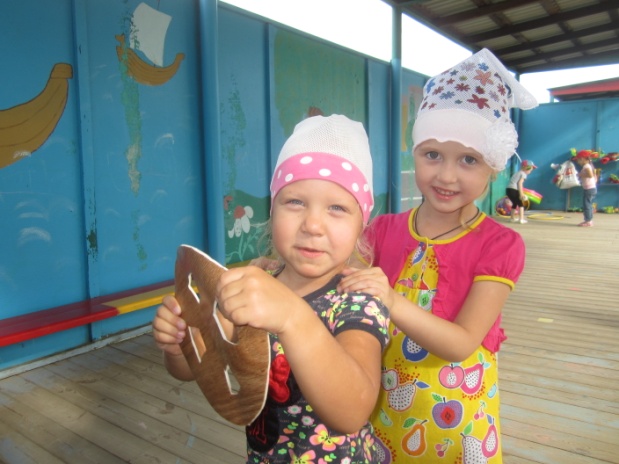 Рассматривание иллюстраций «Кто нарушил правила дорожного движения»
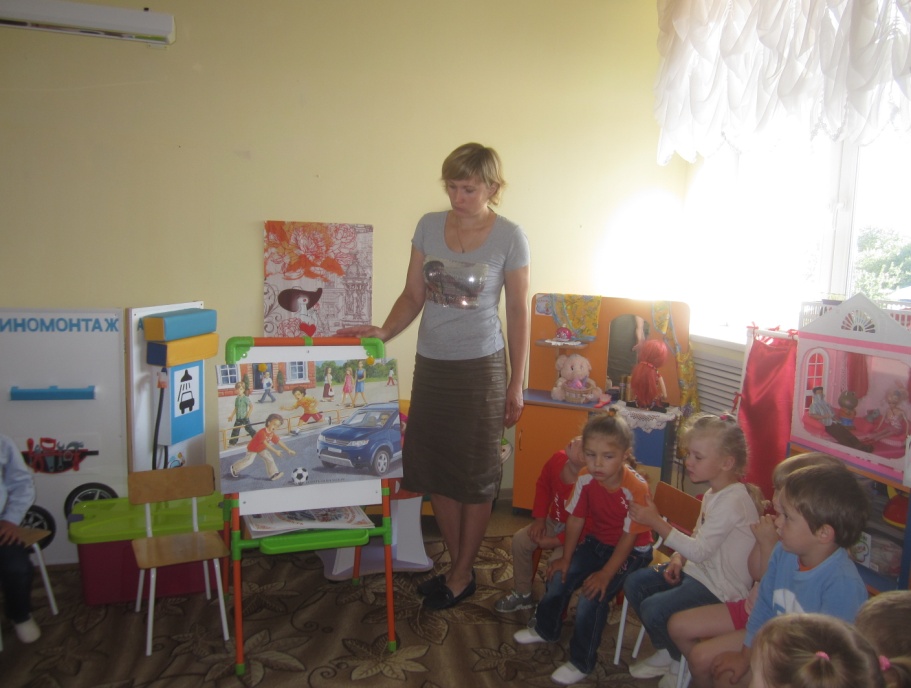 Катание на самокатах
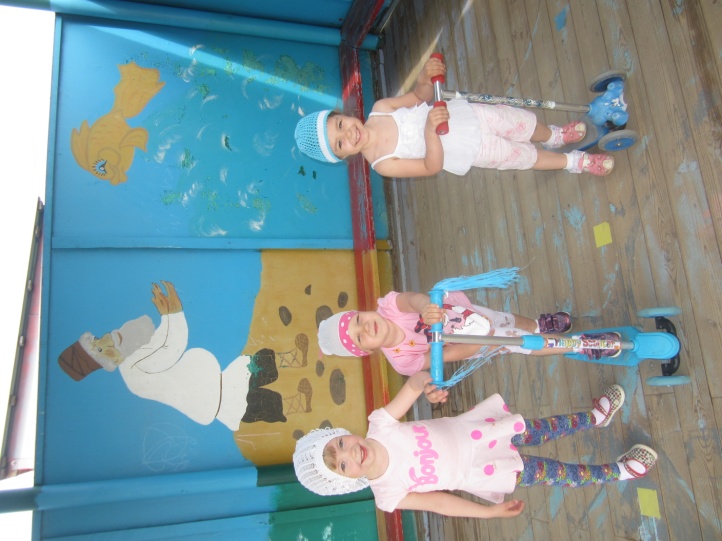 Рисование «Транспорт»
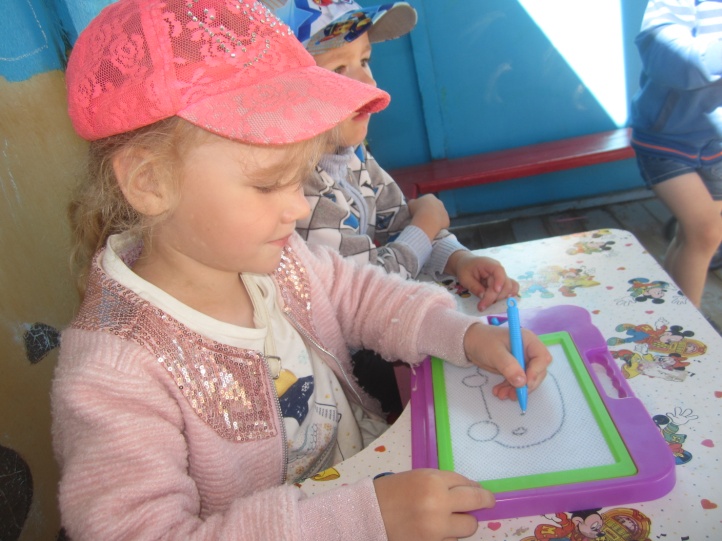 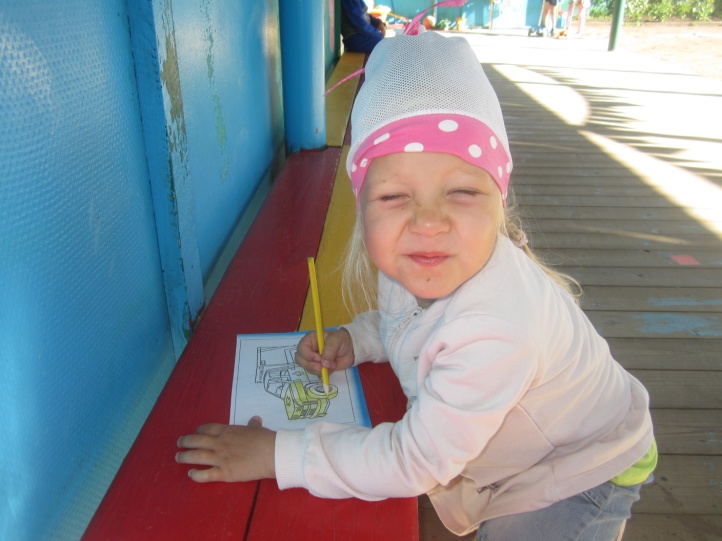 «Машина едет по дороге»
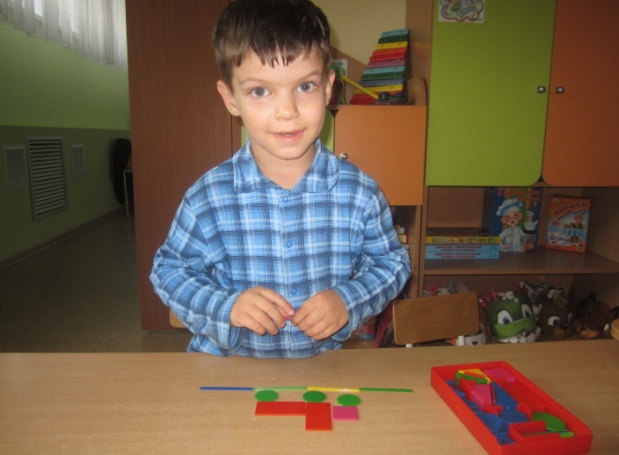 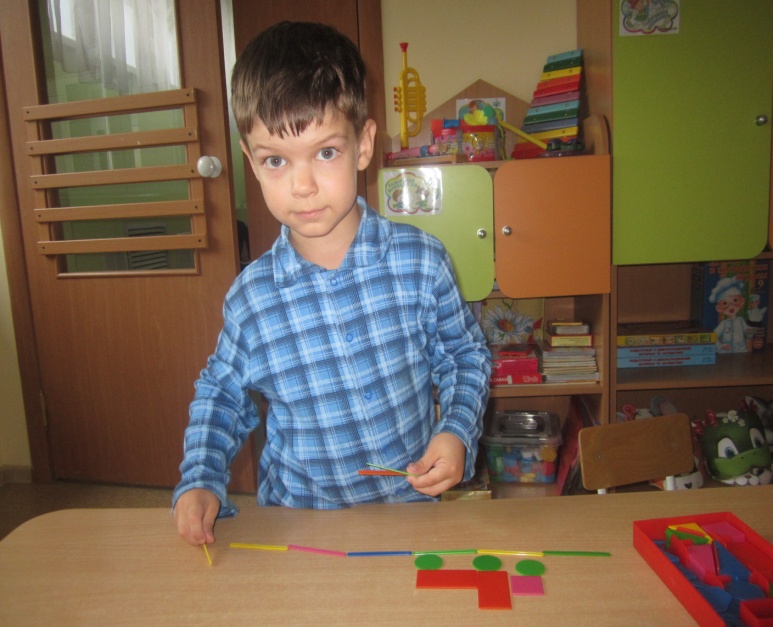 Рисование через трафарет
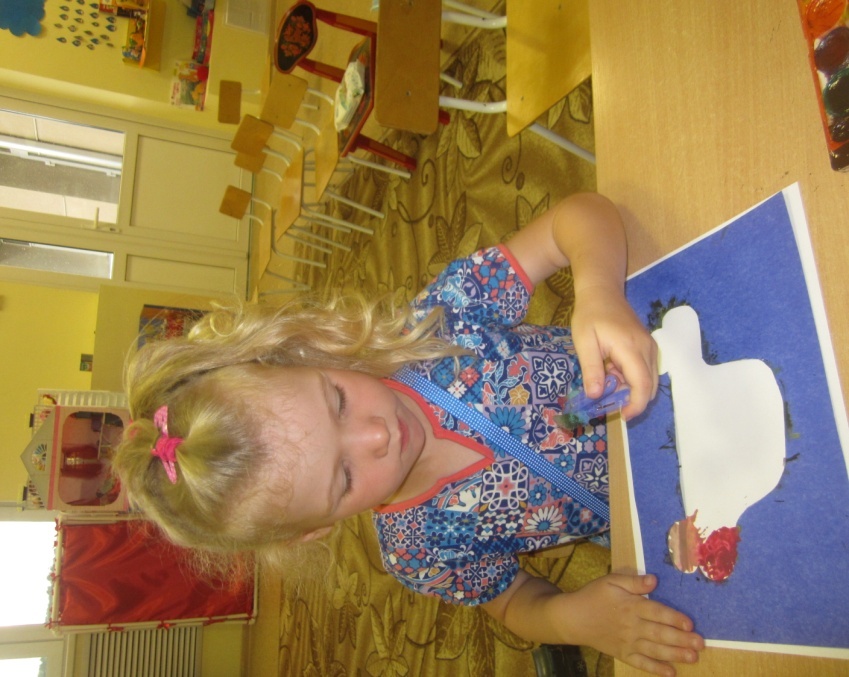 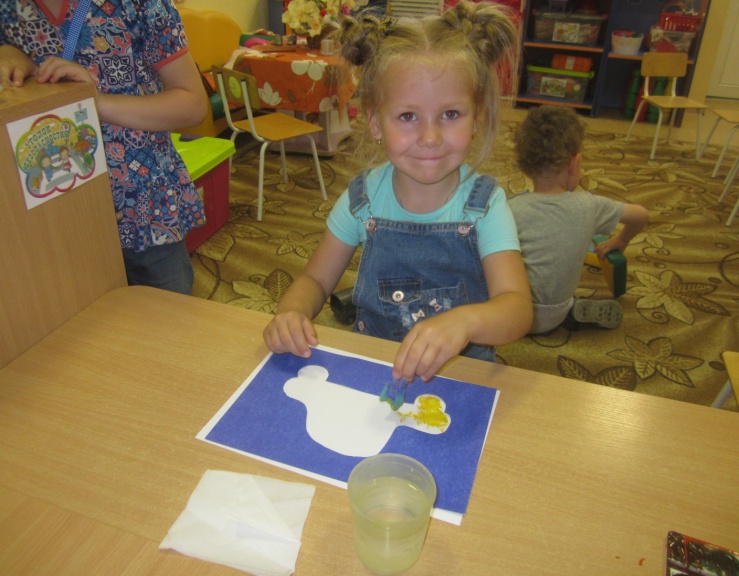